Работы, выполняемые сотрудниками кафедры
«Теплогазоснабжение и вентиляция»
Обследование зданий и сооружений
Разработка проектной документации
Проектирование систем отопления и вентиляции зданий различного назначения
Обследование систем отопления, вентиляции, кондиционирования зданий различного назначения
Обследование внутреннего газоснабжения зданий различного назначения
Проектирование кондиционирования общественных и производственных зданий
Энергоаудит зданий различного назначения
Проектирование газоснабжения населенных пунктов и промышленных объектов
Обследование систем отопления, вентиляции, кондиционирования  по предписанию надзорных и контролирующих органов (суд, УГСН и т.д.)
Проектирование инженерных систем 
для малоэтажных зданий
Проектирование систем газоснабжения объектов (включая котельные):
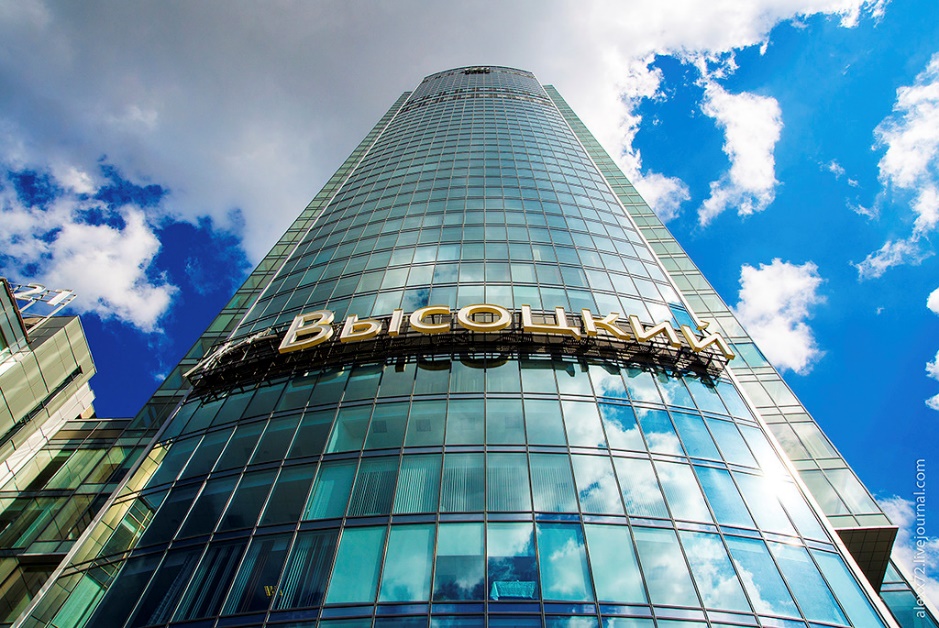 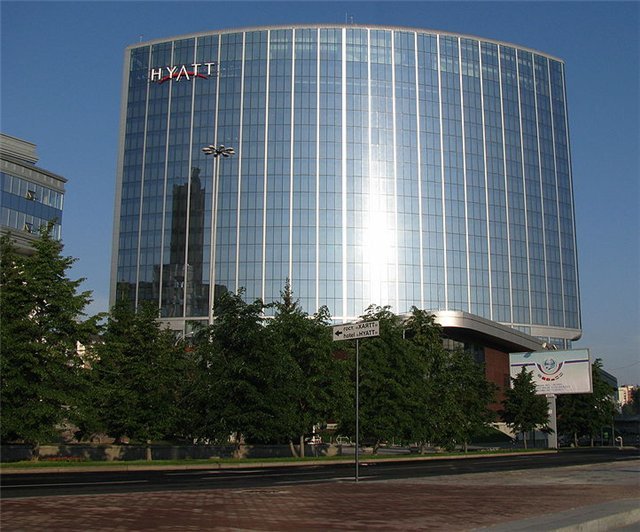 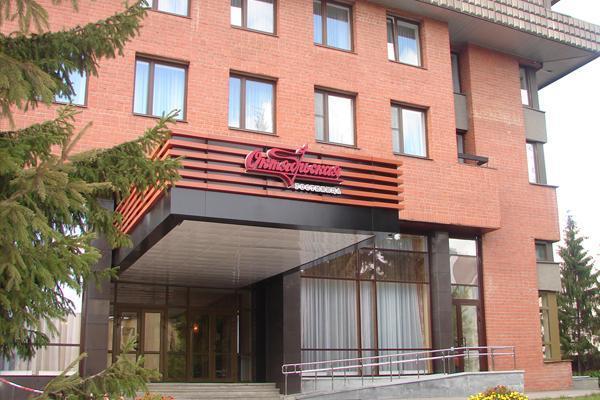 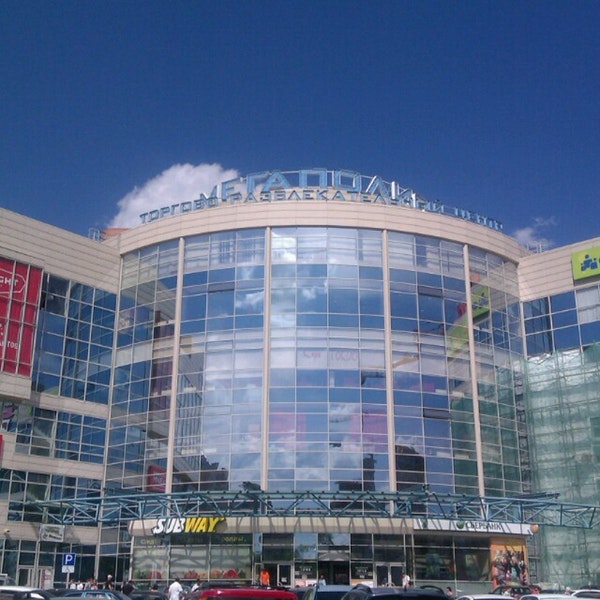 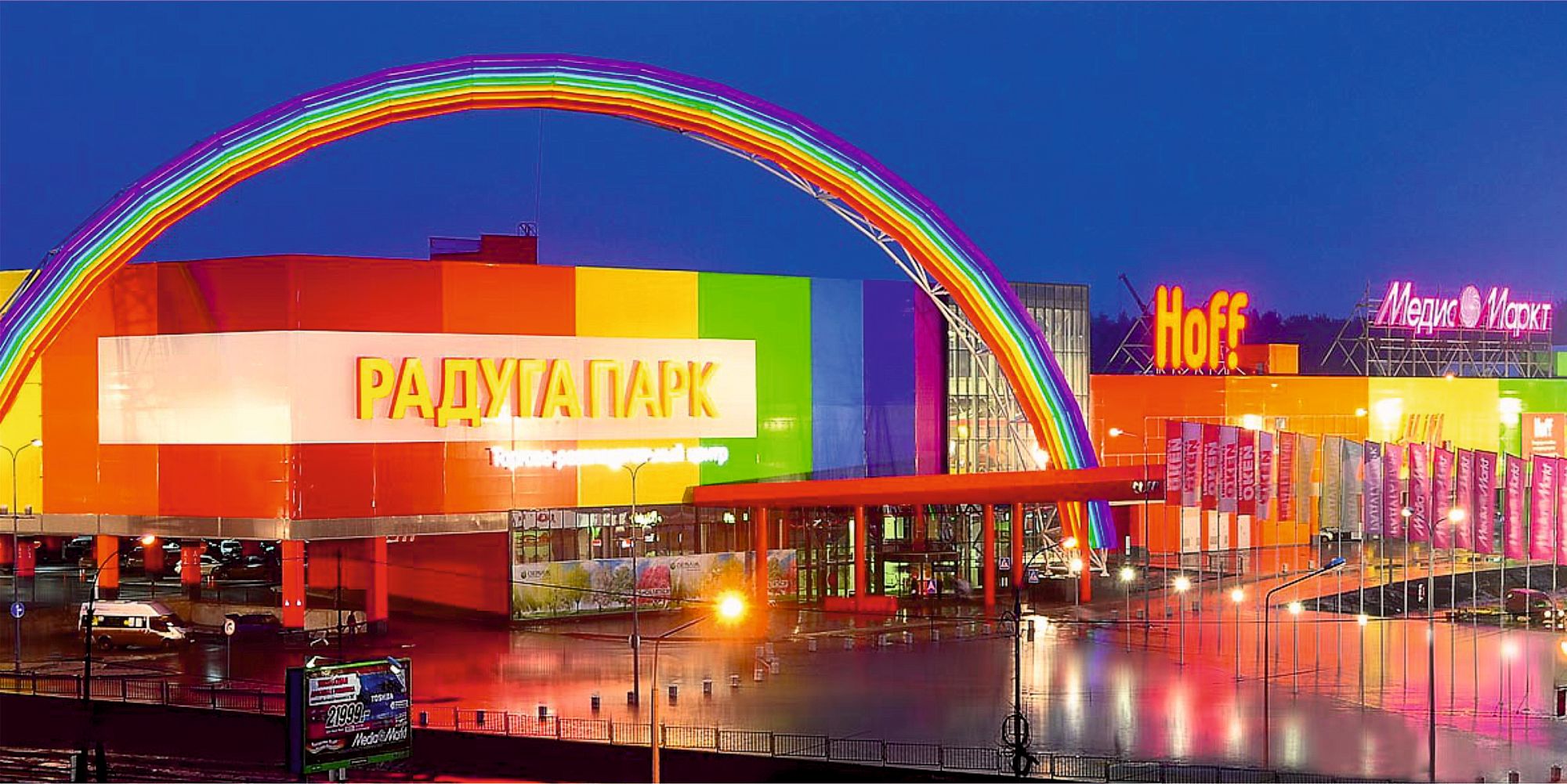 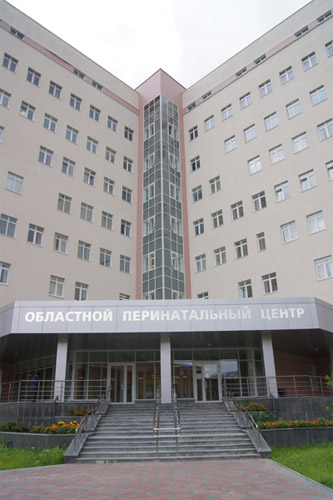 Проектирование и реконструкция систем отопления, вентиляции 
и кондиционирования общественных зданий и сооружений
ОДКБ №1
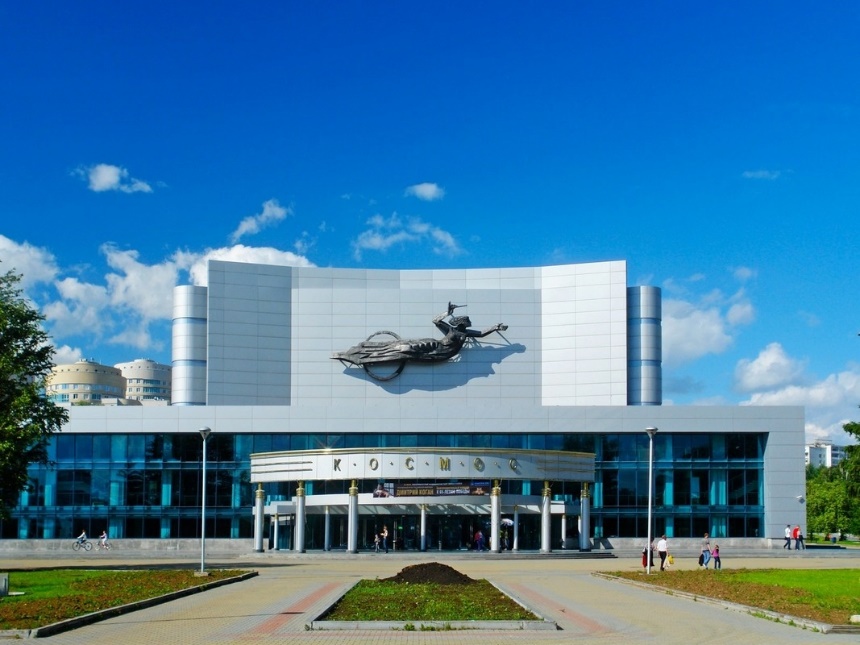 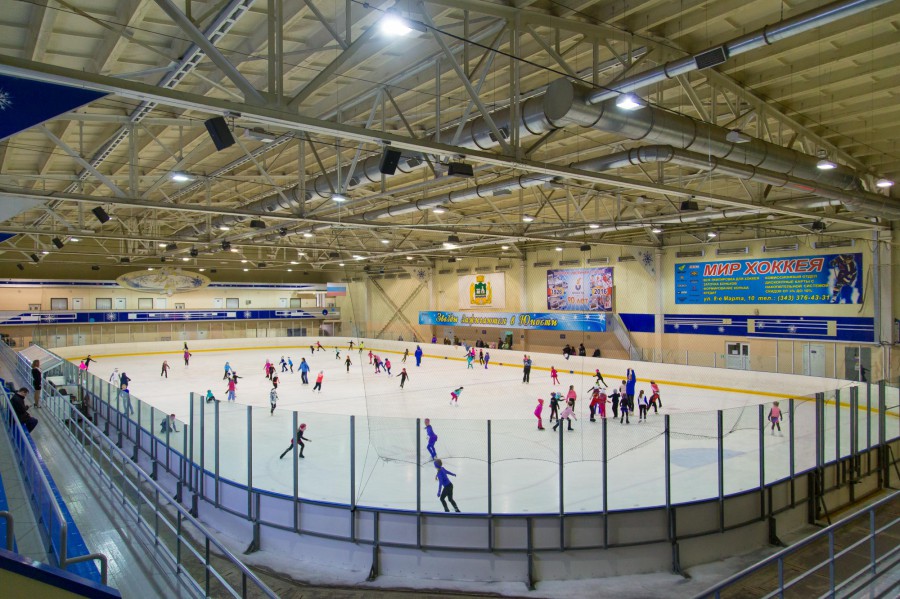 Киноконцертный театр «Космос»
Дом спорта «Снежинка»
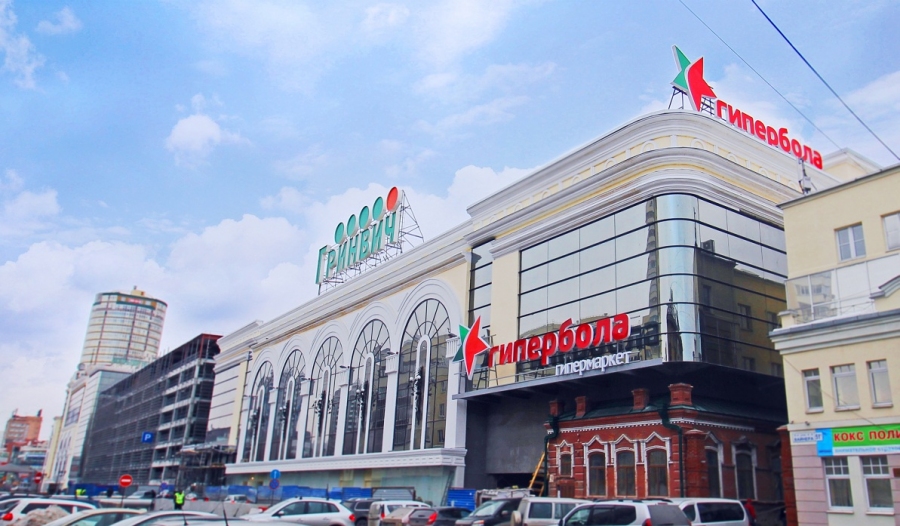 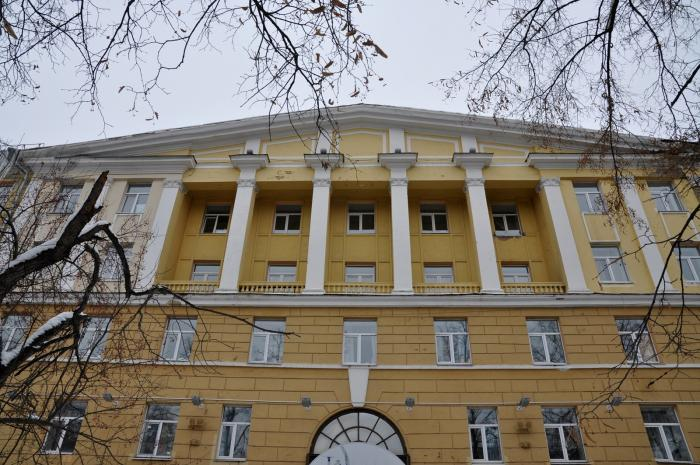 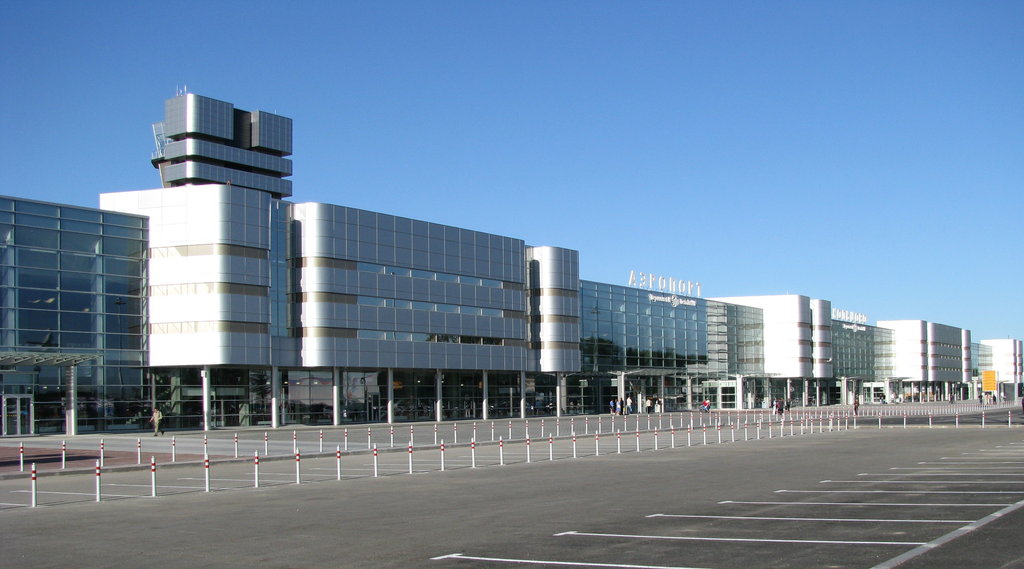 Общежитие ФТИ УрФУ, Ленина, 66
ТРЦ «Гринвич»
Международный терминал аэропорта «Кольцово»
Проектирование и реконструкция систем вентиляции и кондиционирования производственных зданий
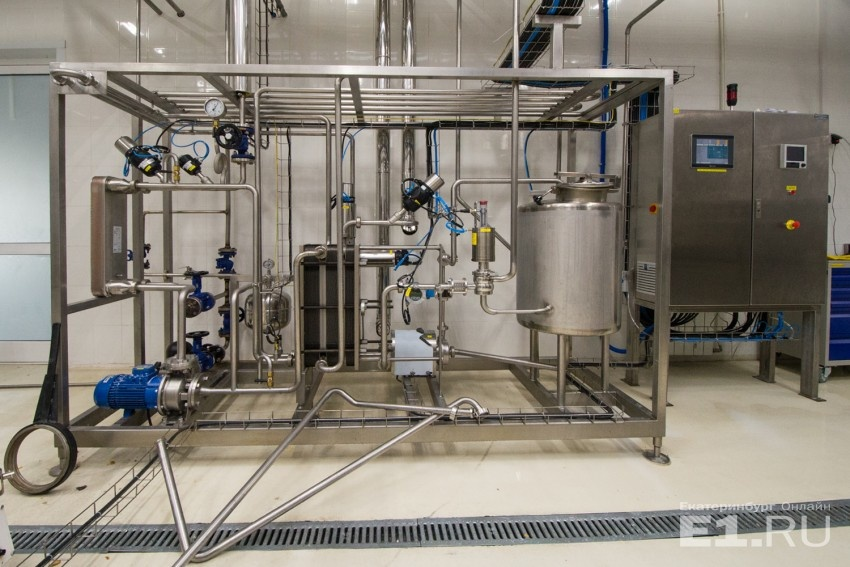 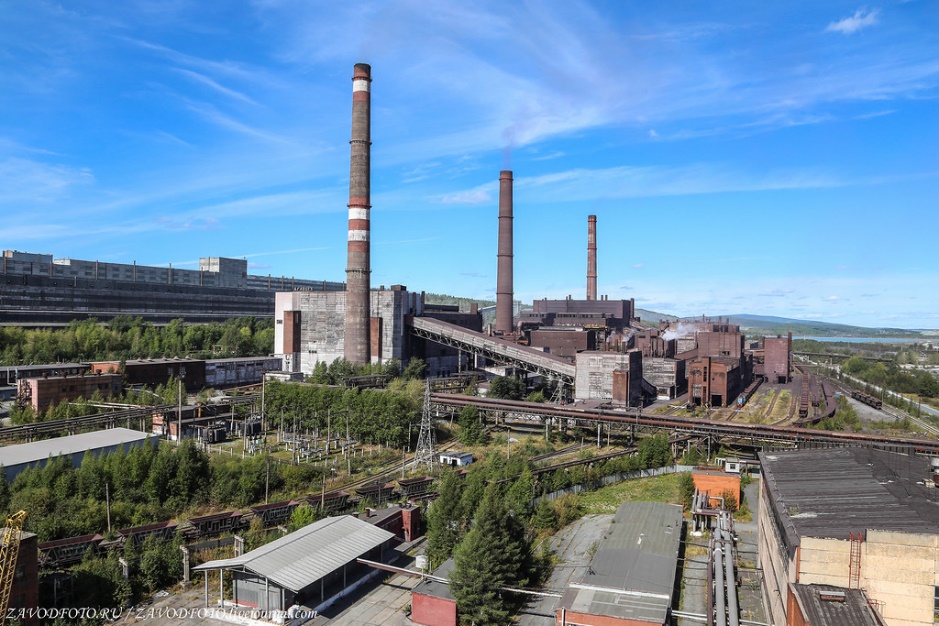 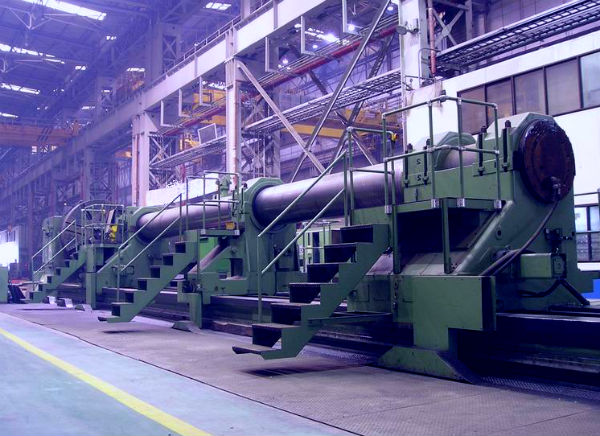 Аппаратный цех 
Верхнепышминский молочный завод
Производство прокатных валков Уралмашзавод
Качканарский горно-обогатительный комбинат
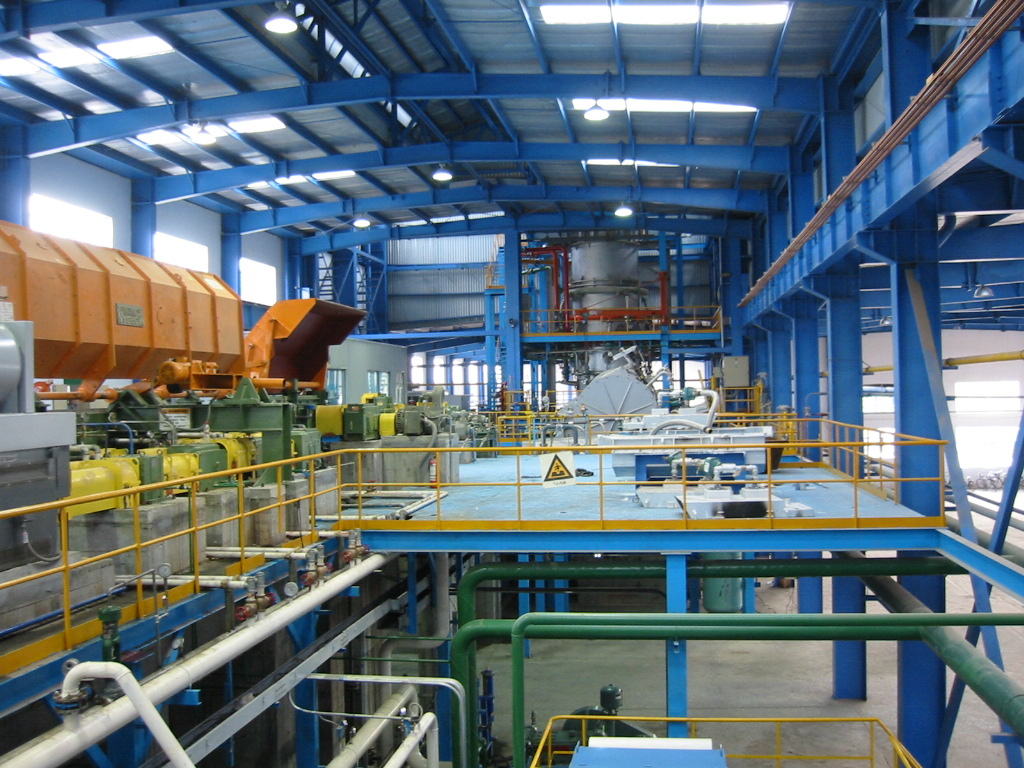 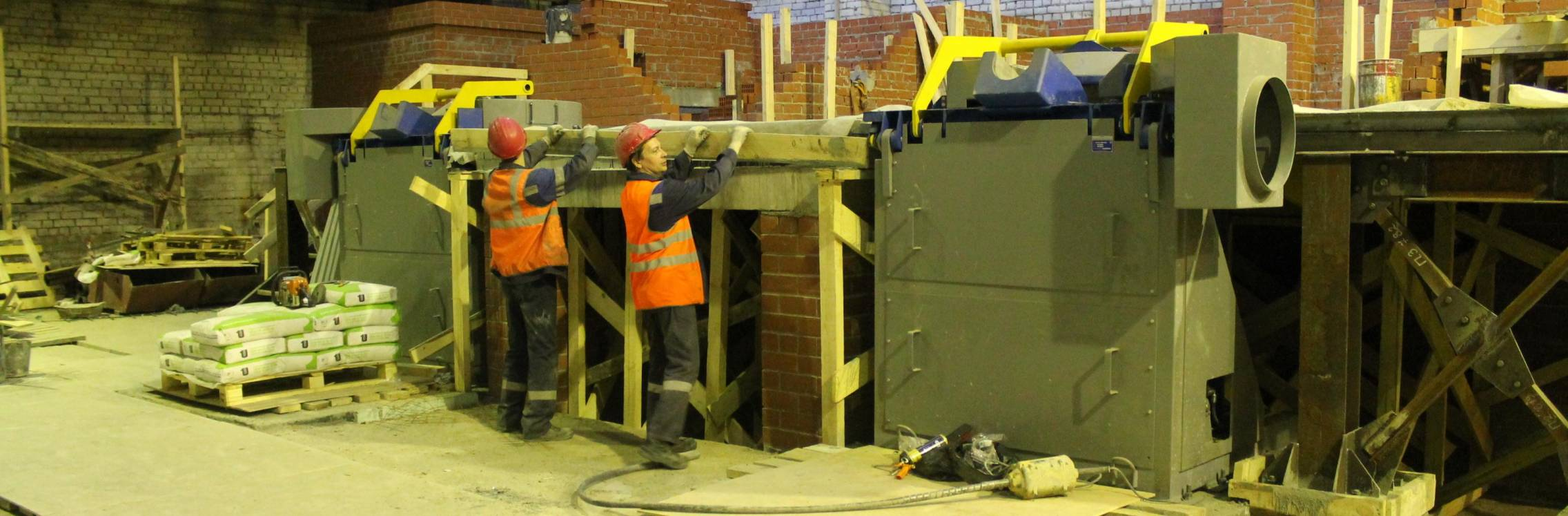 Перевооружение литейного цеха СУМЗ
Цех фольги Кыштымского медеэлектролитного завода